immune cell chasing a bacteria
coordinated motion of bird flocks
How physics makes biology work
or
Statistical biological Physics
or
Statistical physics of Living Matter
Aleksandra M Walczak
Laboratoire de Physique - ENS, CNRS
reproduce = evolve (rare events)
compute = integrate, differentiate
sense = transmit information
make decisions = irreversible (nonequilibrium) process
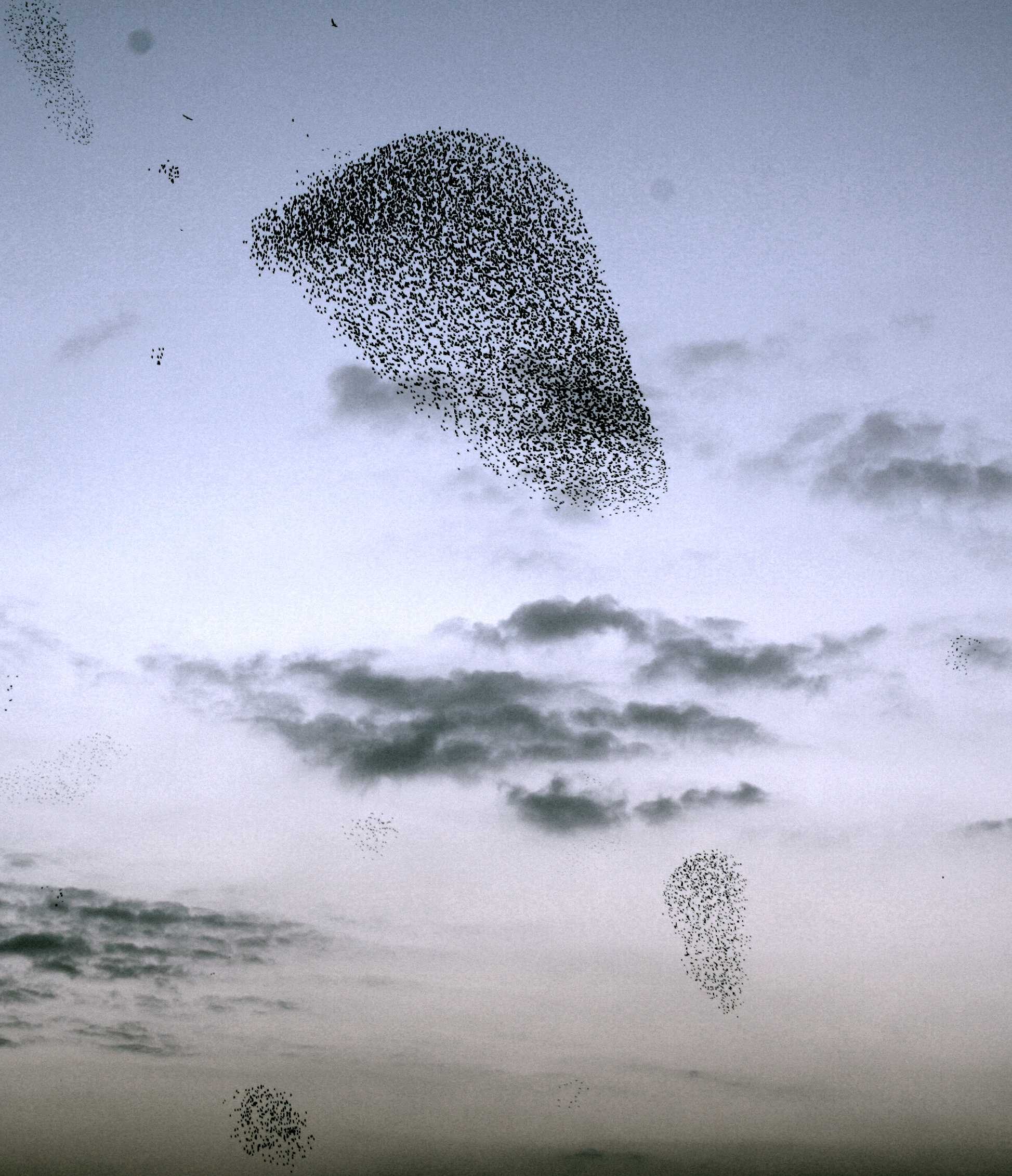 How do living organisms work?
work = live, reproduce, compute, sense, make decisions, communicate
do = physical constraints: noise, timescales, energetic costs, molecular costs, space
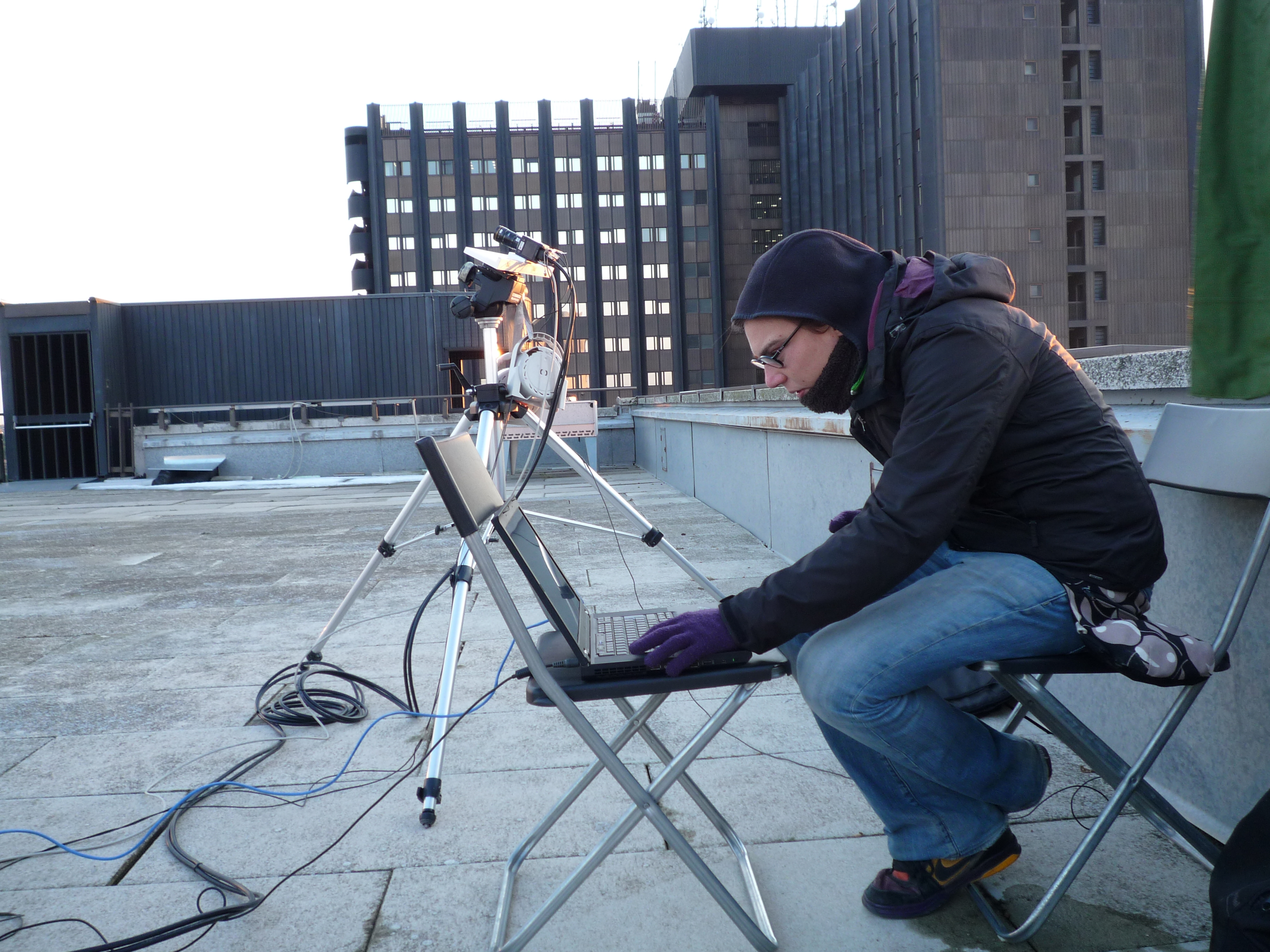 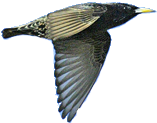 relevant scales
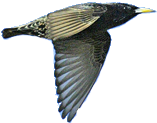 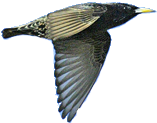 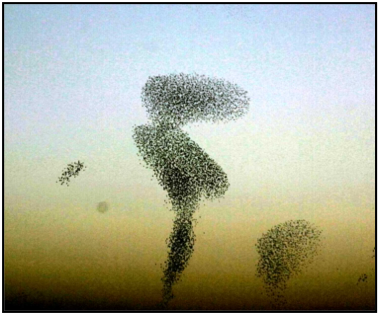 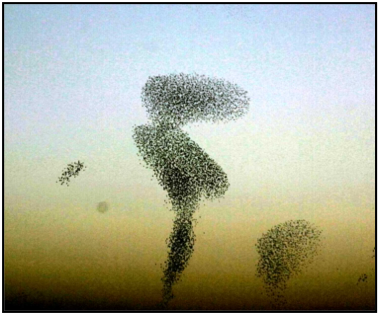 Statistical Physics and Condensed Matter
reproducibility vs randomness
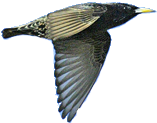 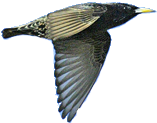 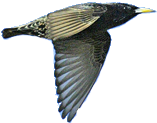 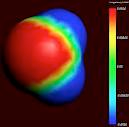 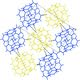 more is different
relevant variables
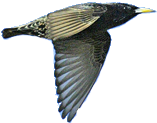 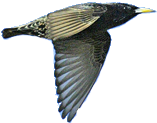 fundamentally new observed behaviour
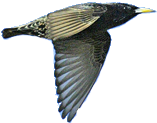 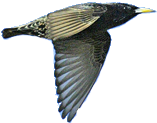 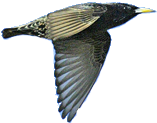 critical phenomena
emergence
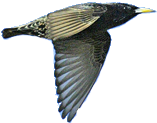 More is Different
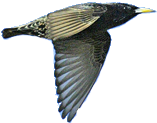 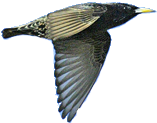 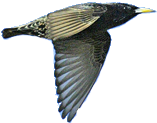 effective models
Phillip W Anderson, Science, 177, 393 (1972)
abstraction
self-organization
effective interactions
make a probabilistic map of the sources
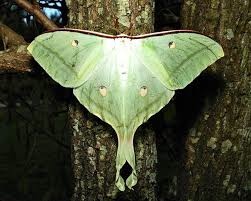 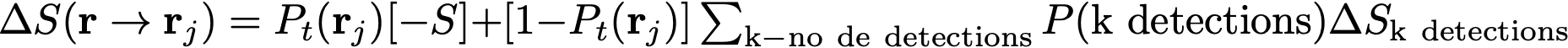 goal: reproduction
exploitation - max likeliood search
goal: the female
infotaxis or pushing physical limits
→ based on observations
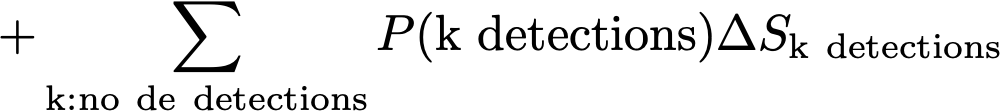 motion: 
reduce entropy
diluted concentrations
exploration - gathering data
how can you find the source ?
→ maximize entropy reduction rate
turbulence
~1000 m
time ~ 3 nights
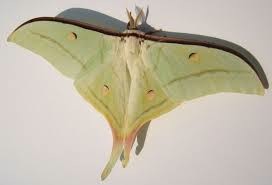 update
the male
Vergassola et al
[Speaker Notes: how biology deals with a physical turbulent flow? 
bounds on precision given by physics  - example of it.
physical constraint - you are just given the plumes, but you cannot measure the concentration.]
signals
Hopfield
memory
response
neural representations ?
activation state of a neuron
continuous attractor
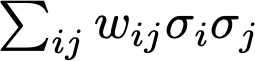 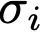 neuron relaxation rate ~ 10 - 100 ms
point attractor
neuron response
long term
how is the real world encoded in neural networks?
rat trajectory
short term
~ days - years
a continuum of solutions
Hopfield model
~10 - 100 s
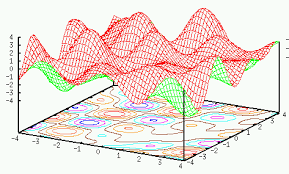 zero modes
metastable states
memories
Fiete, Sompolinsky, Seung et al
[Speaker Notes: in other cases physics comes not in the problem but in the solution a nonphysical problem - solution offered by physics
how do you fabricate long timescale from dynamics that are only short timescales:
- Hopfield: many metastable states
- continuous attractor: tune the system that you have a zero gap/mode - you can obtain long timescales for memory (state of the cells that encode your position) even though you have fast relaxation
and this is a well accepted model of what happens in the system for encoding of position in the brain (grid cells)]
cellular membraneless self-organisation
post-translational regulation hubs: first examples of droplets
many membraneless compartments
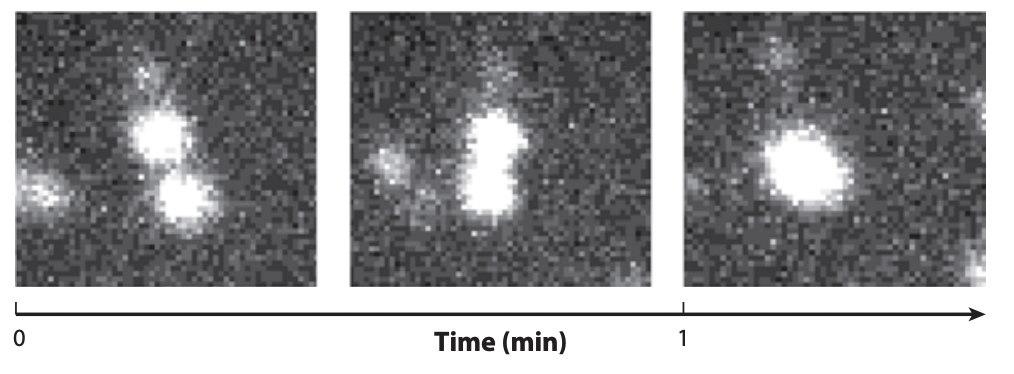 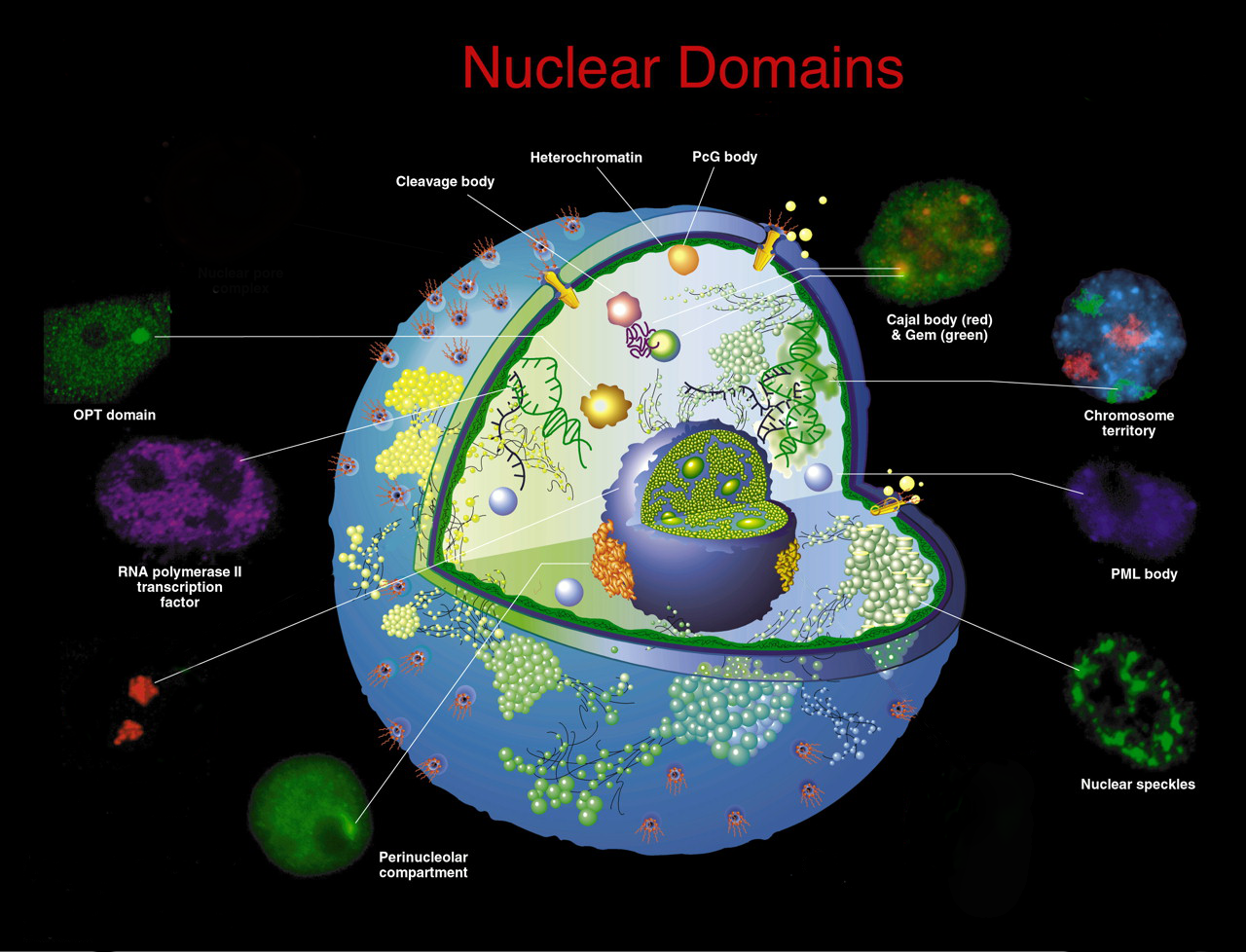 granules P
spherical shape
possibility of rearranging the interior
can merge
→ liquid-like :
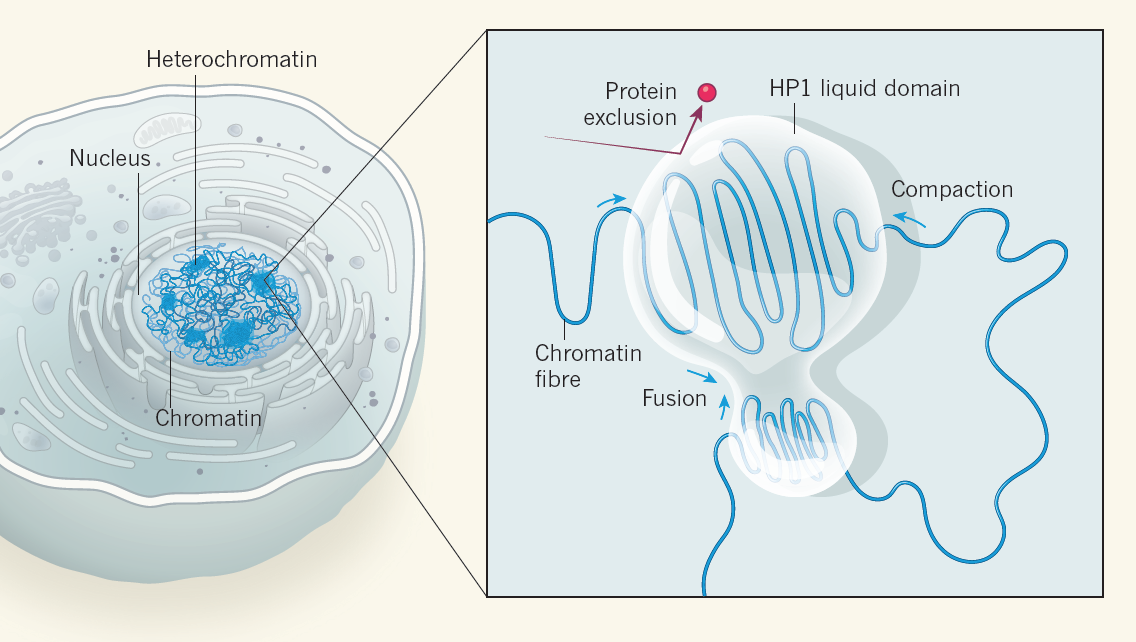 behavior of droplets in cells?
criteria for droplet formation ?
Hyman, Brangwynne, Jüllicher
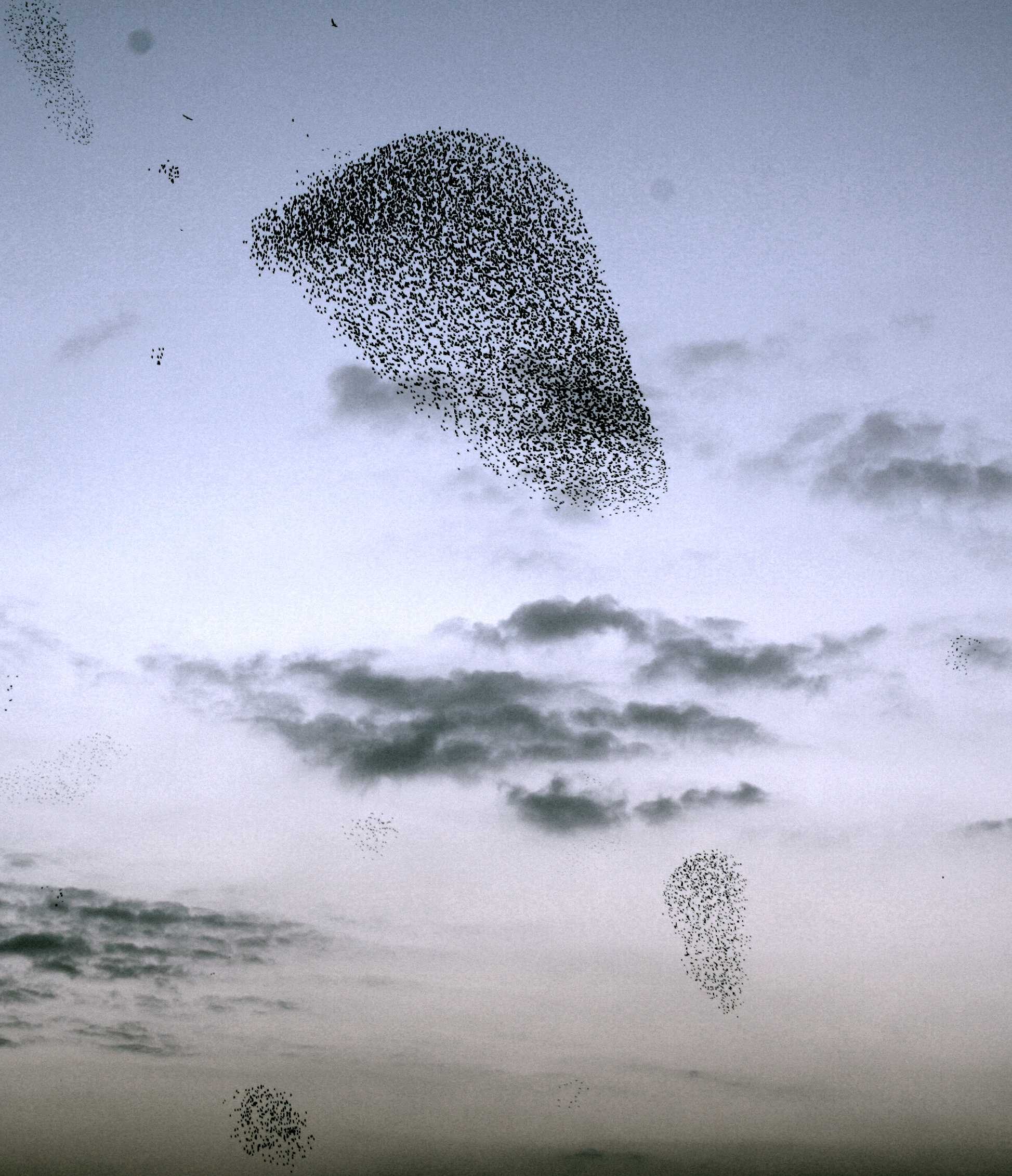 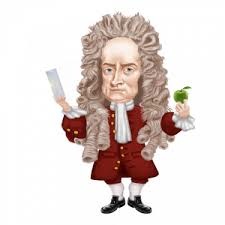 check against data
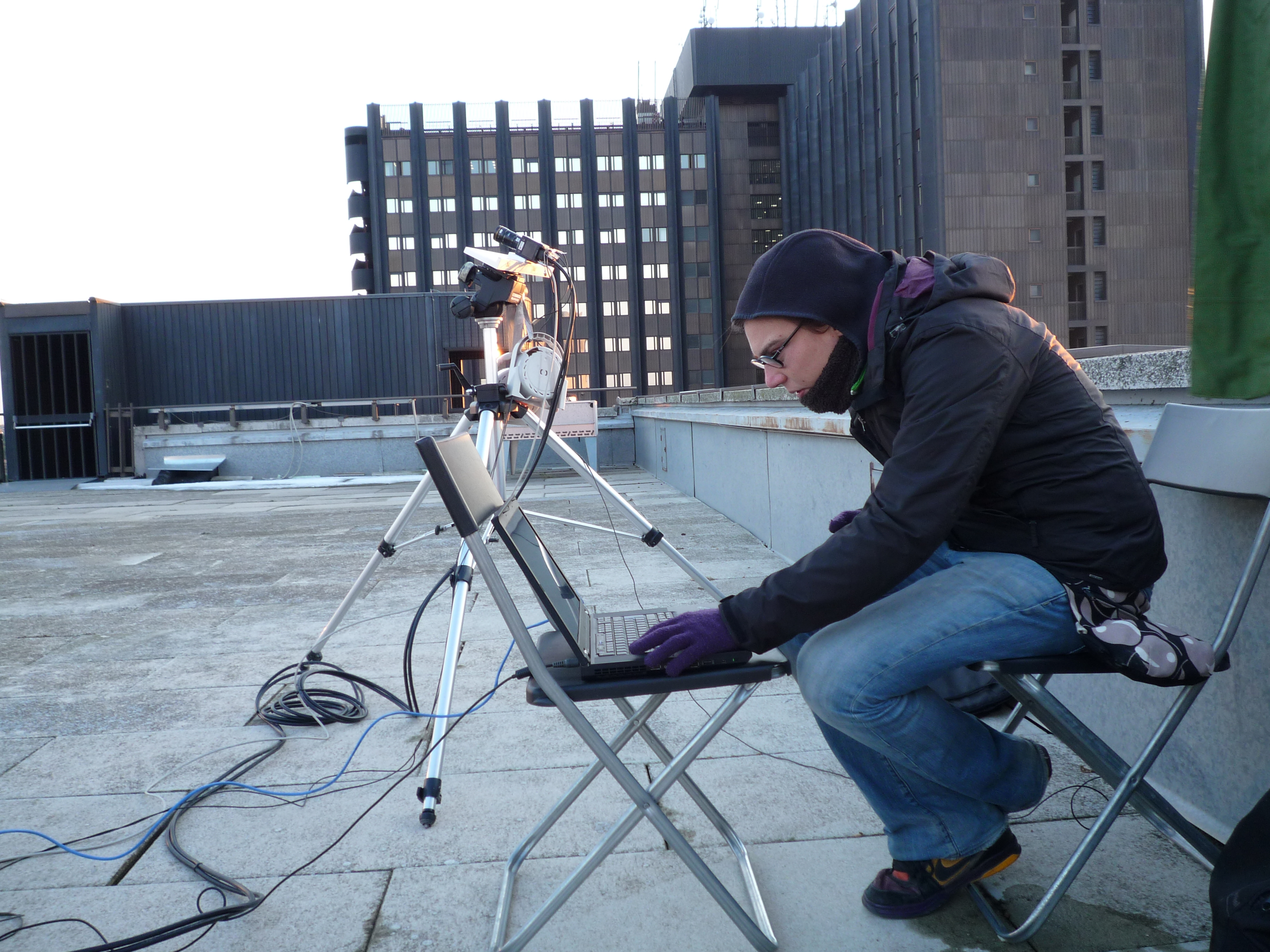 learn from data
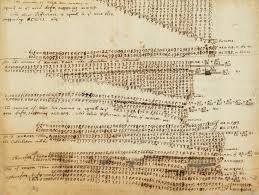 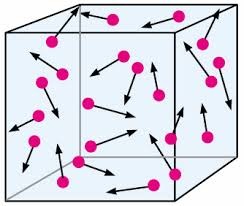 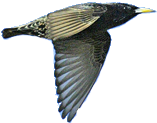 random flock direction → symmetry breaking → zero mode
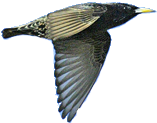 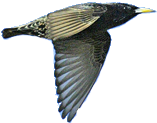 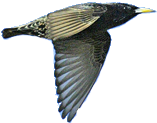 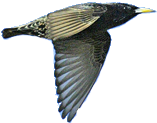 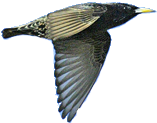 dynamically changing interaction network
scale free bird flocking
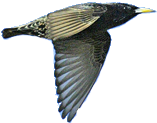 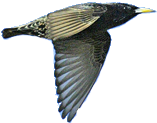 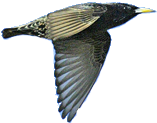 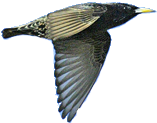 → stochastic eqs. of motion  ⟷ social interaction model
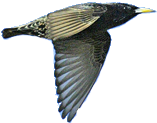 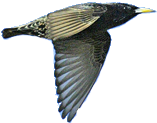 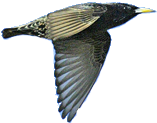 local interactions → global order ?
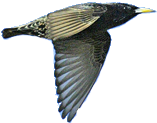 statistical mechanics:
local interactions→scale-free correlations
Maxwell-Boltzmann distribution
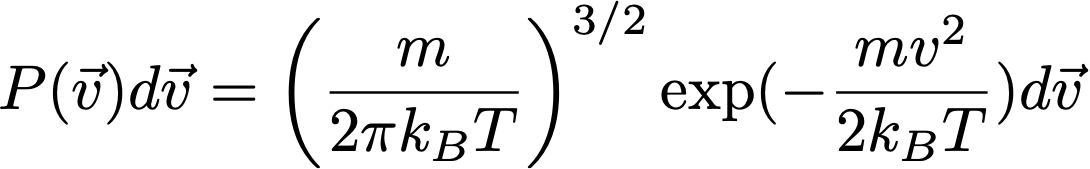 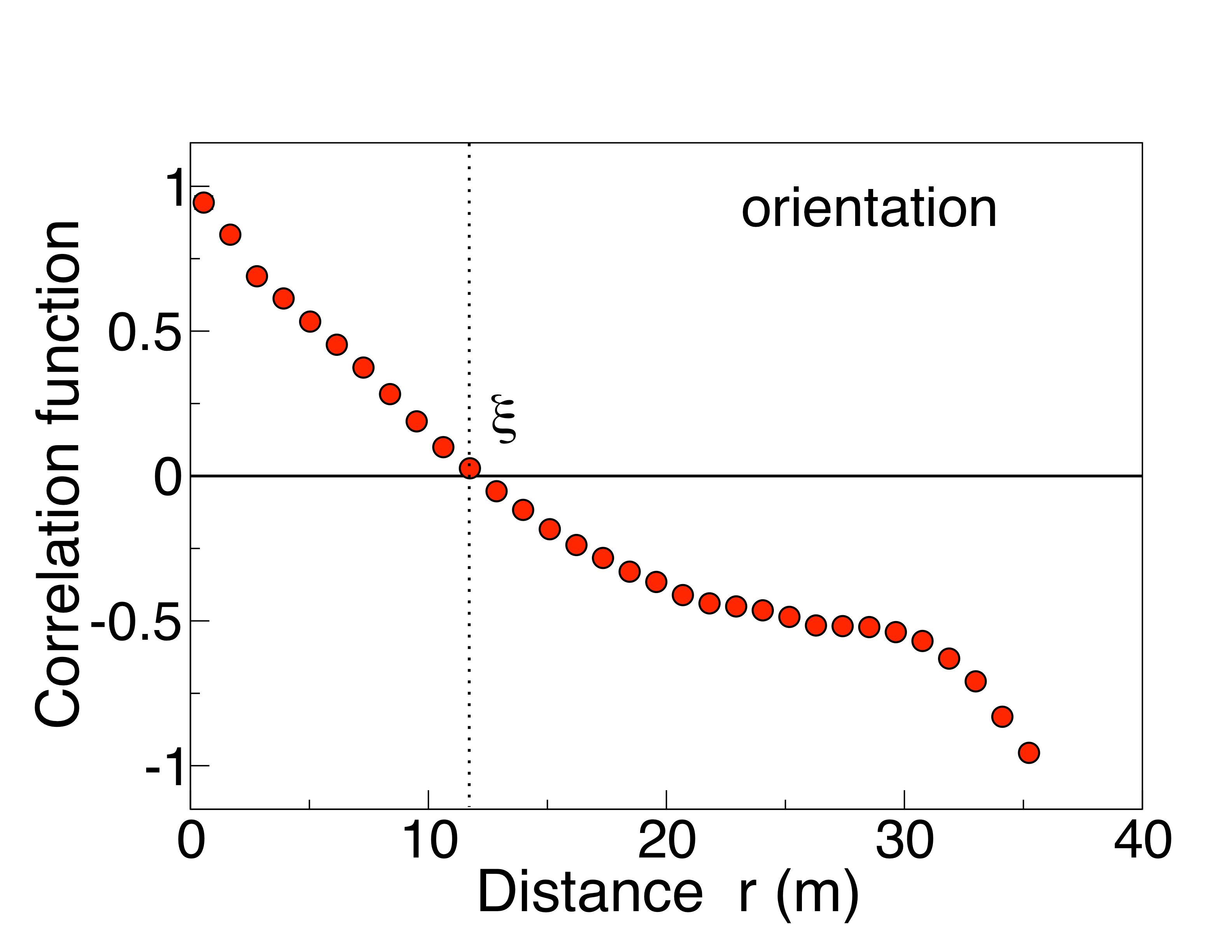 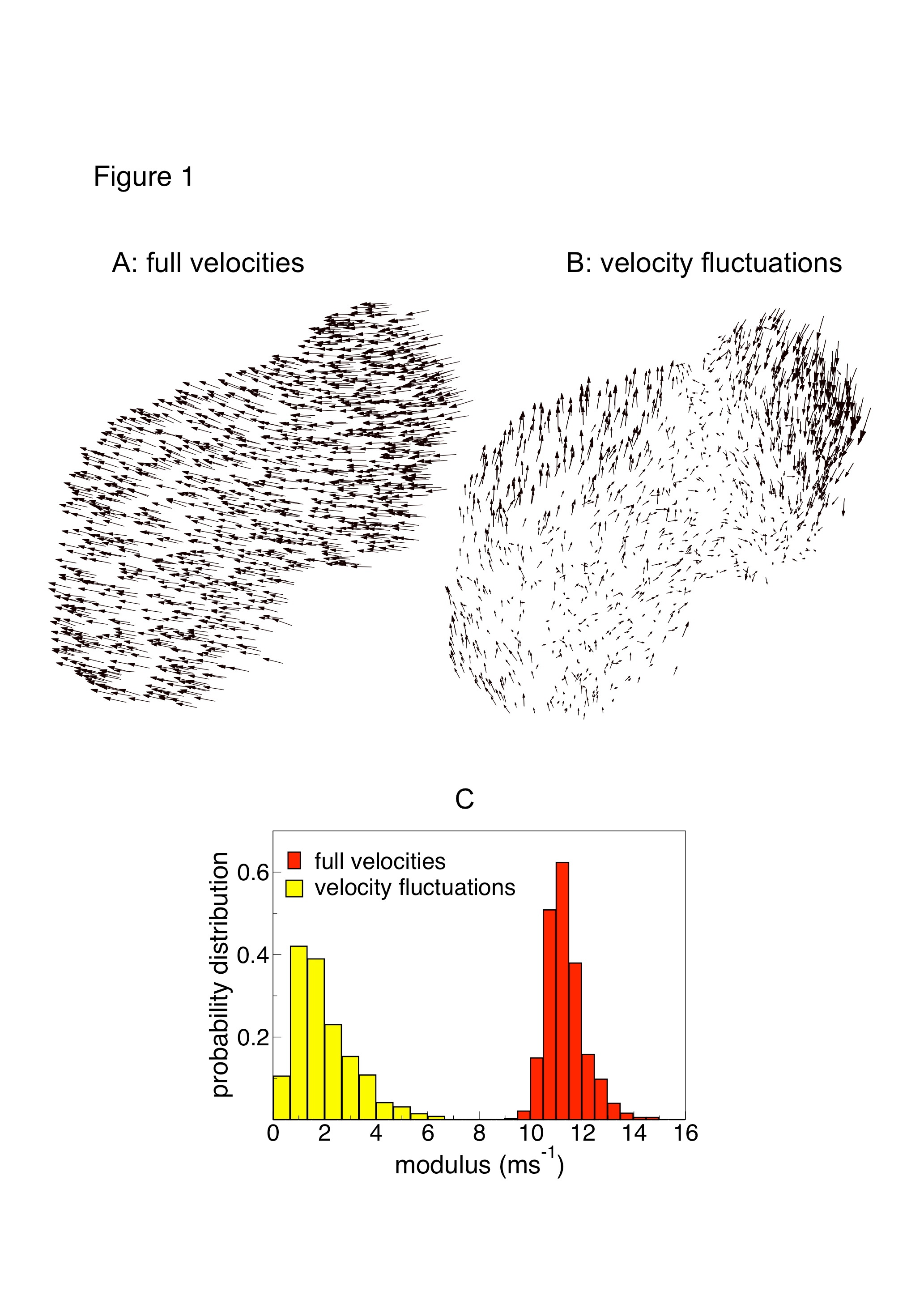 lab frame
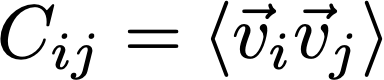 amazing coordination
in flight direction
topological defects
Cavagna, Giardina, Mora et al
evolution generates diversity
is the space of diverse solutions infinite?
evolution = rare events
co - evolution = constrained rare events
are evolutionary paths reproducible/predictable?
probabilistic flu prediction
prediction for winter 2014/2015
different strains
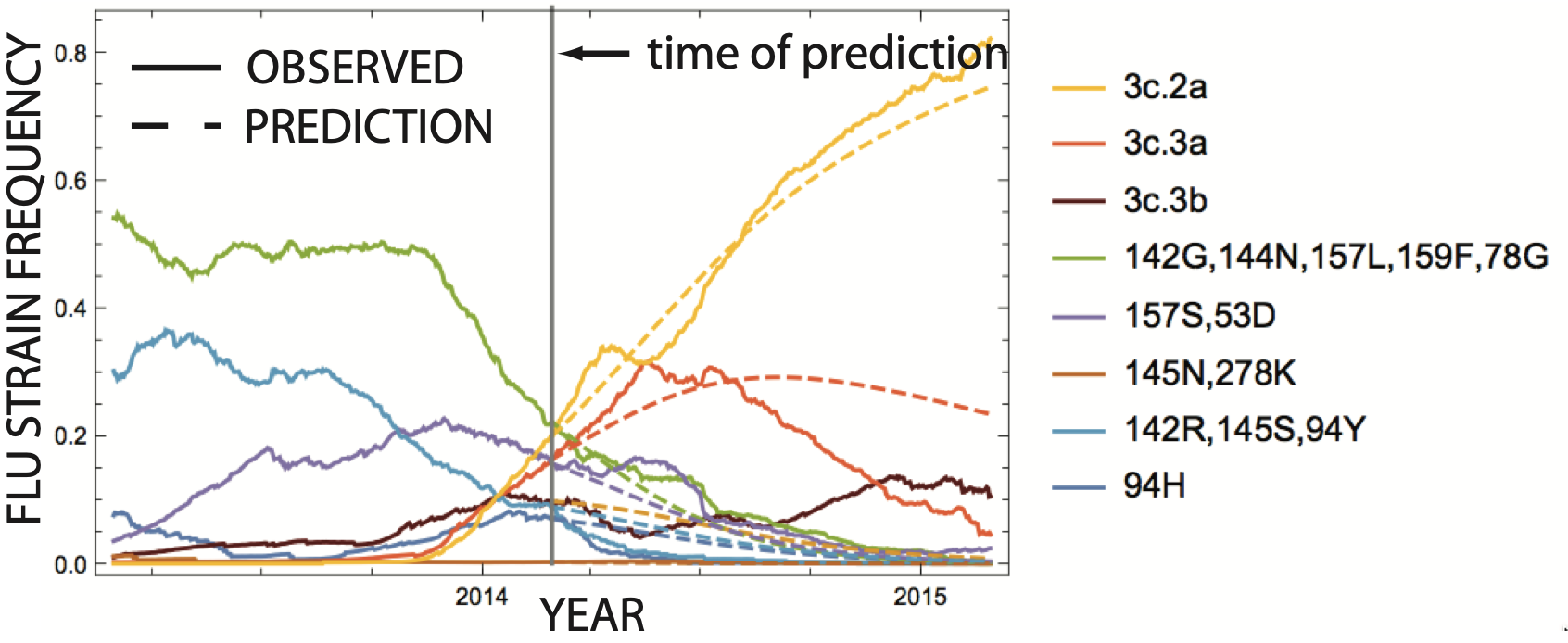 tion
OBSERVATION
prediction time
PREDICTION
strains
strains
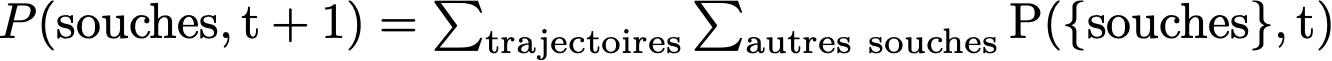 other strains
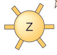 co-evolution → timesales of constraints
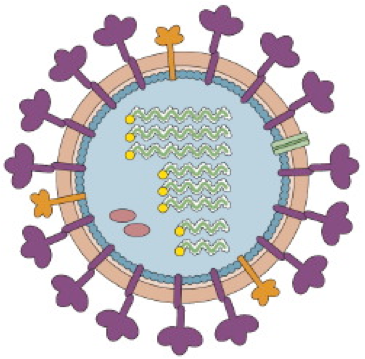 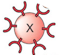 Łuksza, Lässig, Neher, Shraiman
life across scales
molecular
cellular
organismal
ecological
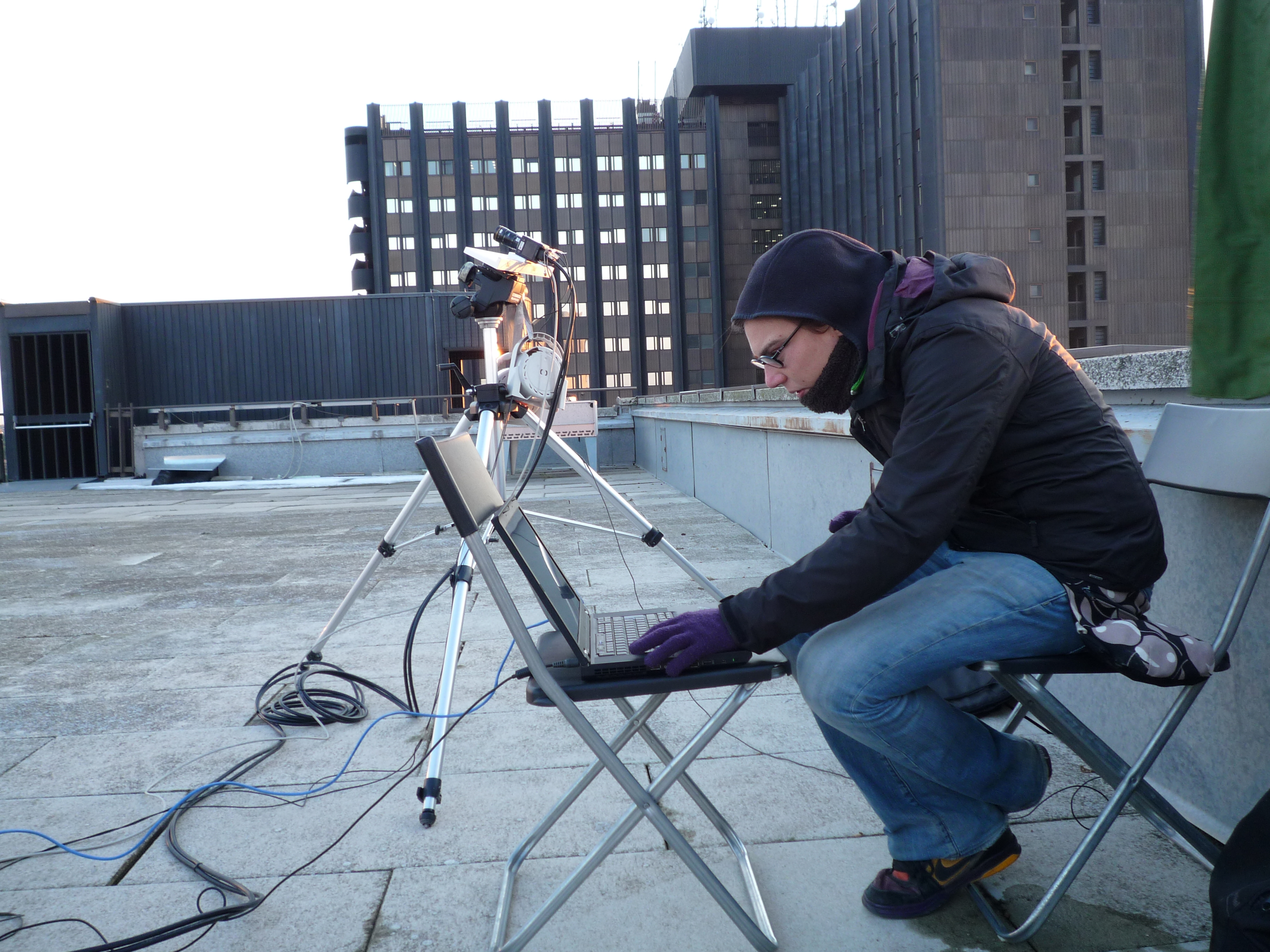 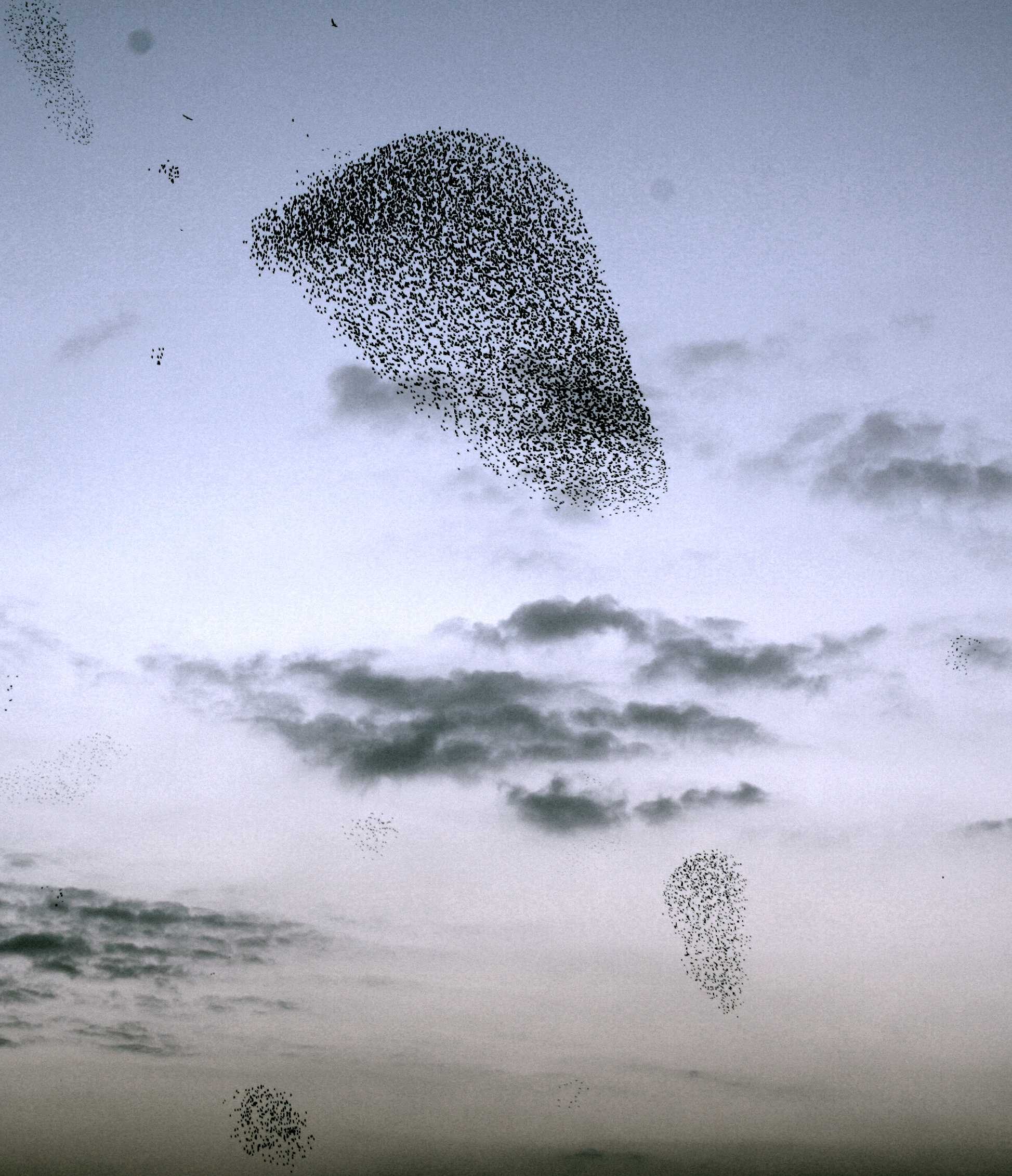 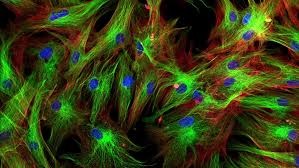 cascading layers: can we understand one scale without the others?
same laws of physics
new laws ?
→
limits
↑
strategies
observations → phenomenology → theory → applications
strong interactions / stochasticity / non linearity
↓
reproducibility vs predictability?